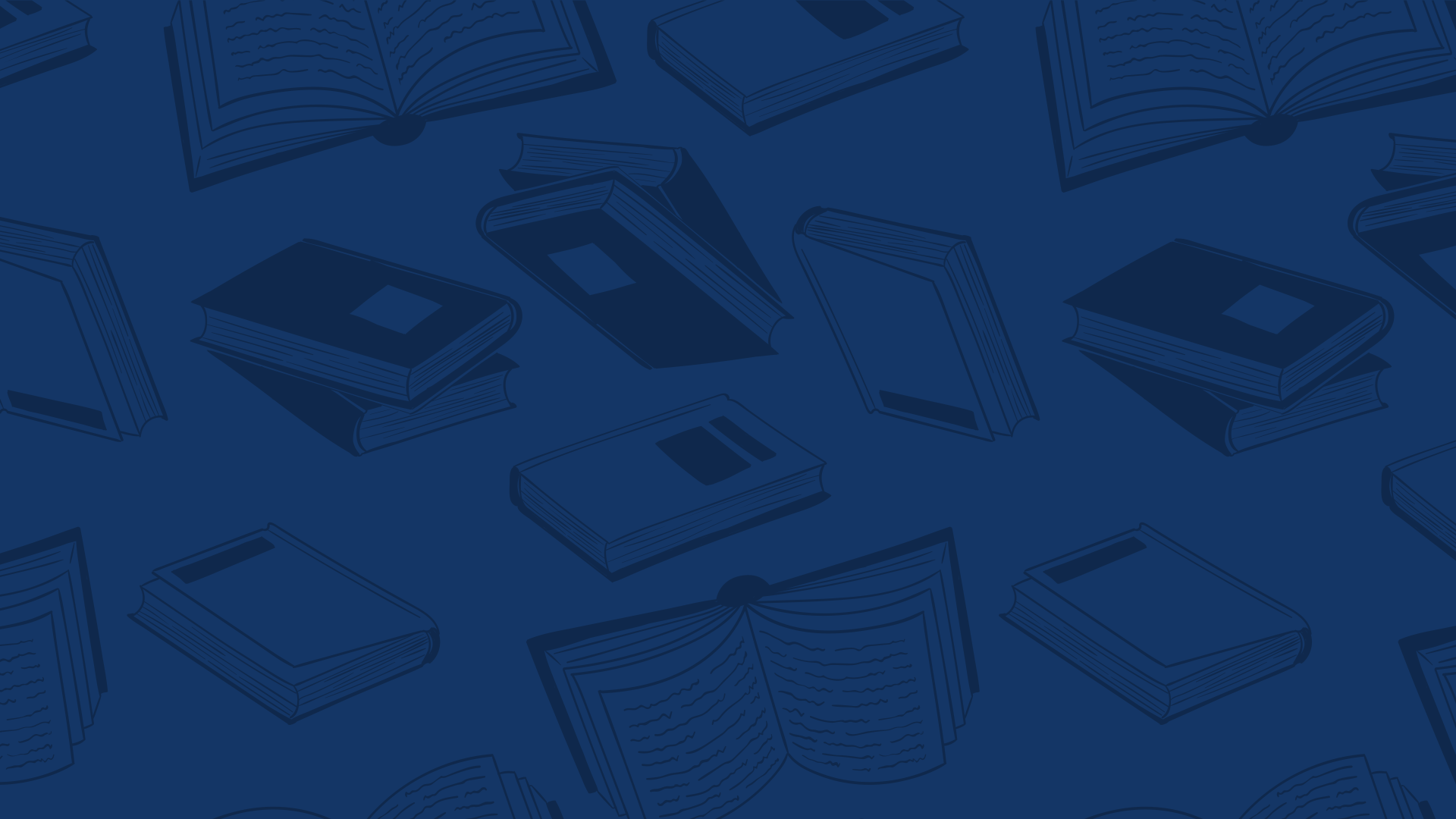 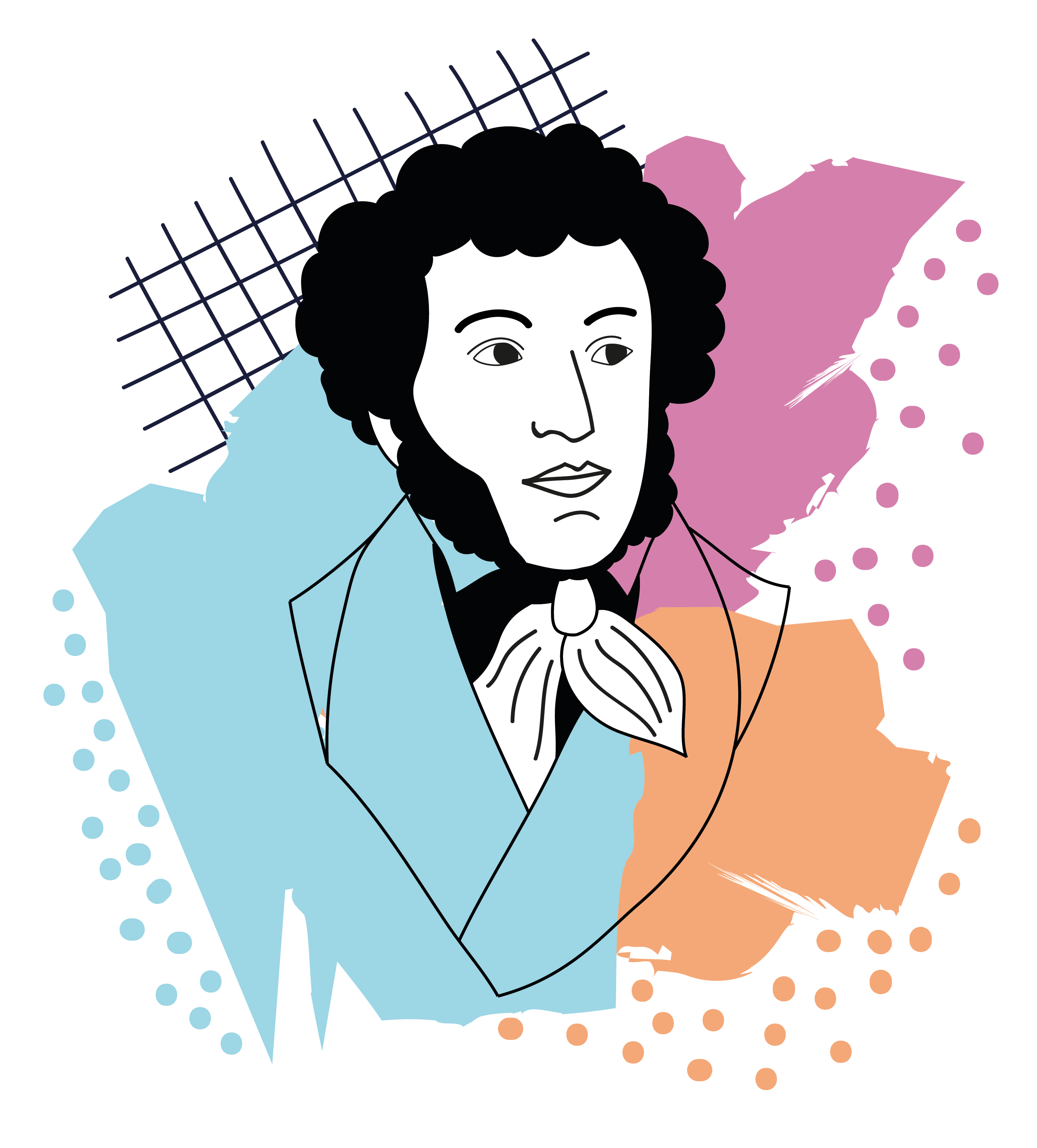 Лицейские годы Пушкина
Начать игру
Правила игры
Правила игры
В викторине принимают участие две команды. Задача команд – правильно ответить на вопросы. 

По жребию определяется та команда, которая начинает игру первой.

За каждый правильный ответ команда получает 1 балл.
Вопросы можно выбирать в случайном порядке.
Если команда ответила неправильно, то соперники могут попытаться дать свой ответ и также заработать 1 балл.

Если команда ответила правильно, то она может сделать ещё один ход. 
Если неправильно, то ход переходит к команде соперника. 

Побеждает та команда, которая набрала большее количество баллов.
Вернуться в меню
Выберите вопрос
Закончить игру
2
3
4
1
5
6
7
8
9
10
11
12
Вопрос № 1
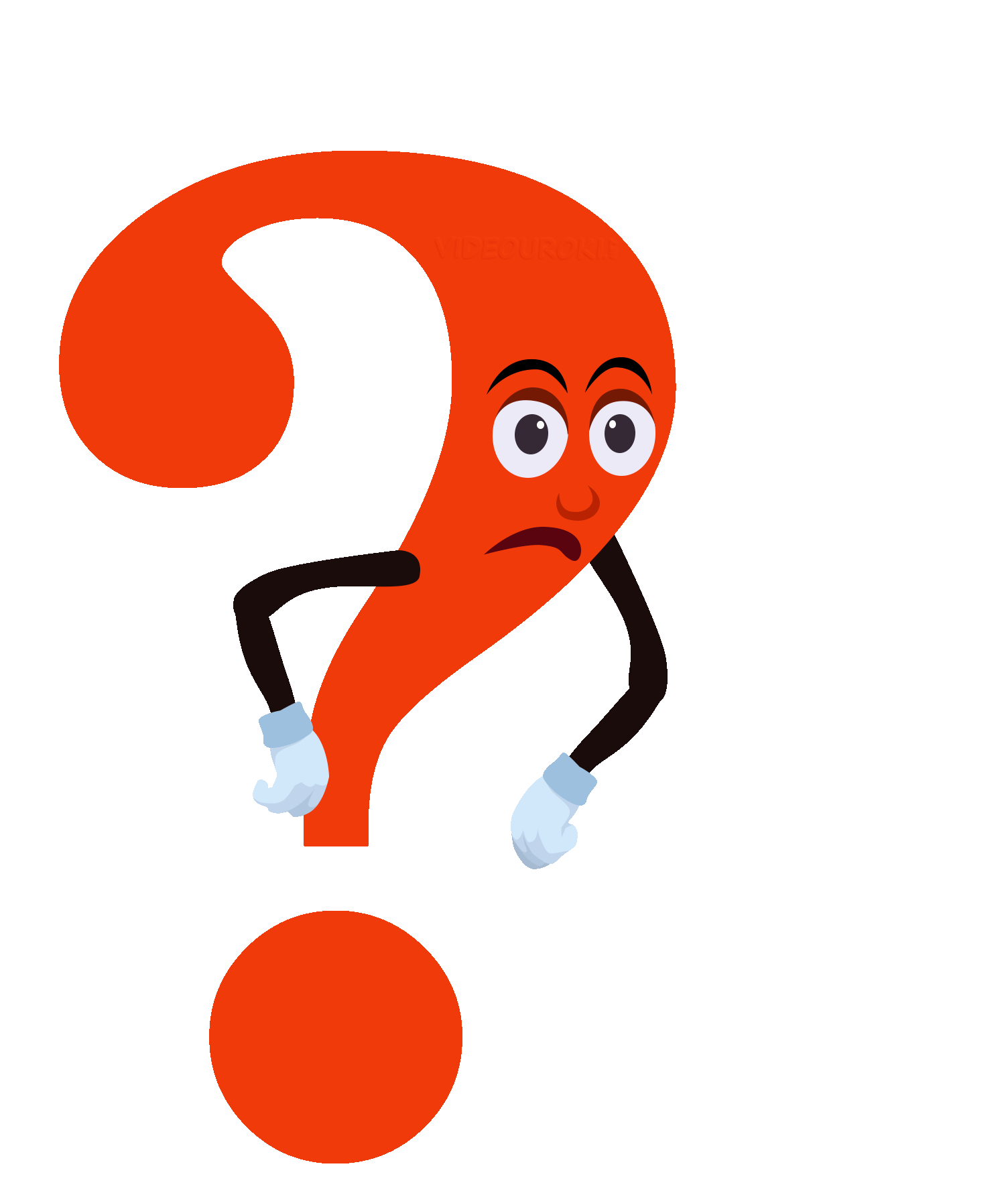 Почему выпускники лицея называли себя «Чугунниками»?
Правильный ответ
Верный ответ
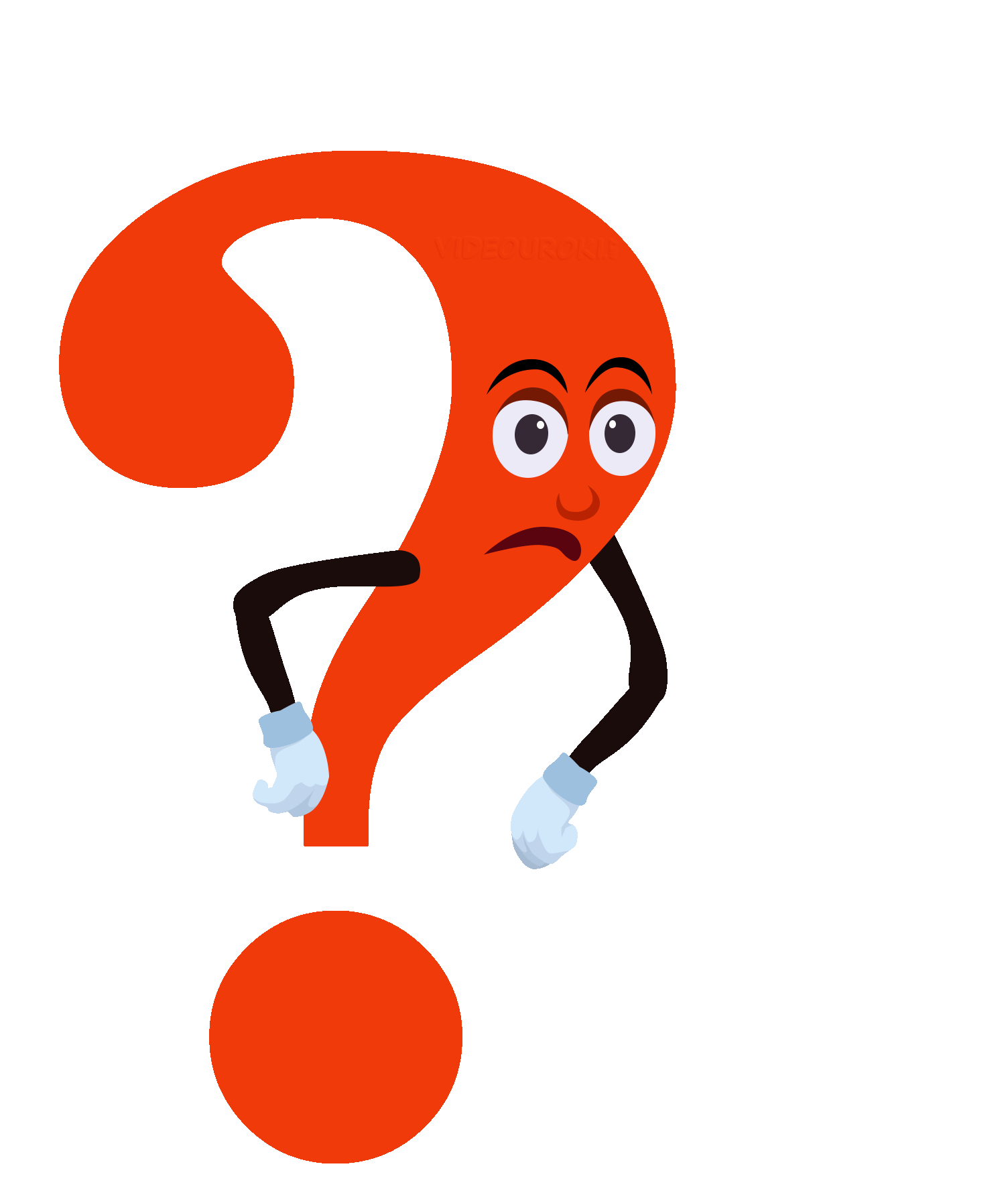 Почему выпускники лицея называли себя «Чугунниками»?
В день выпуска каждому лицеисту надевали на палец чугунное кольцо как символ крепкой дружбы
Вернуться назад
Вопрос № 2
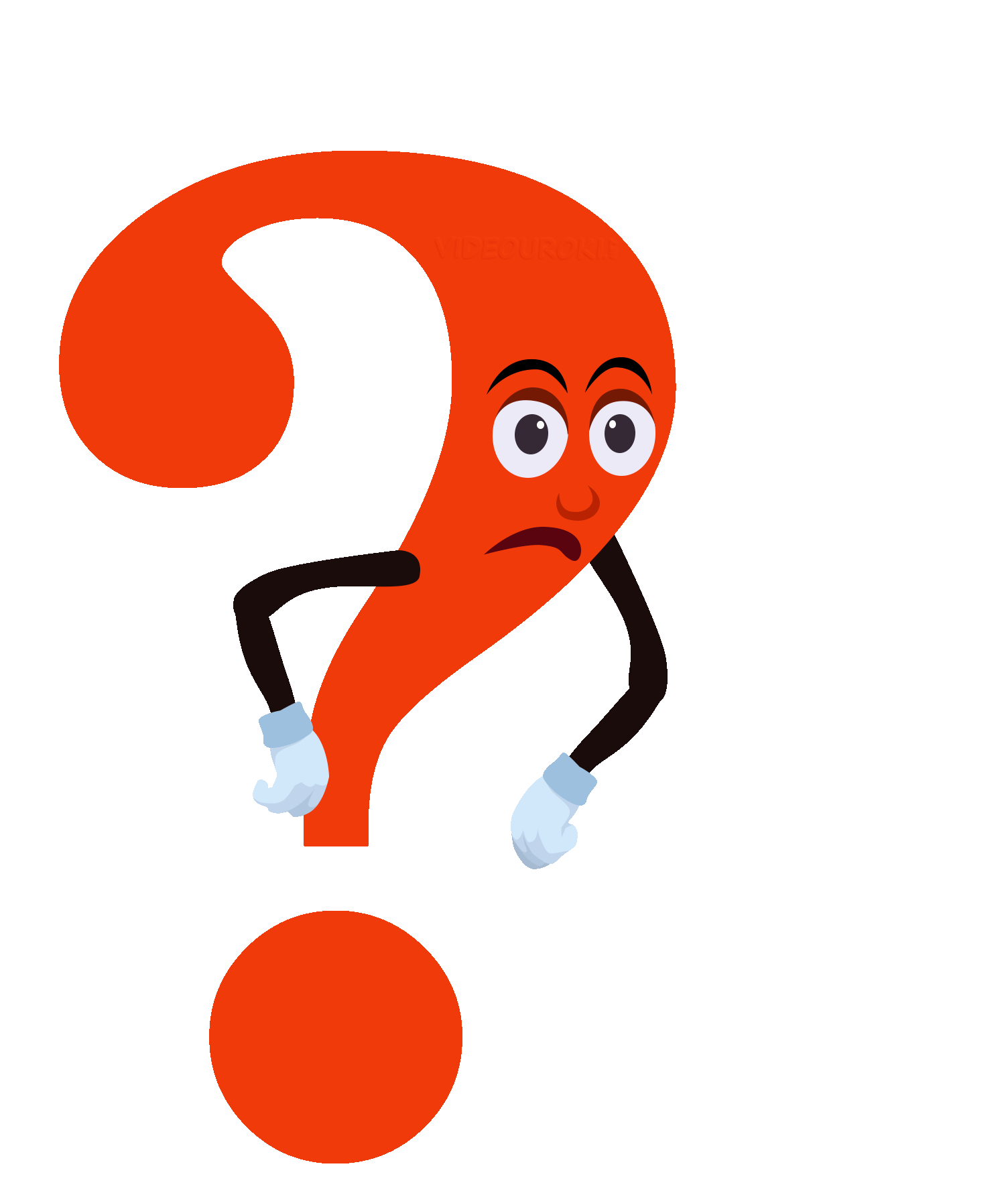 Номер лицейской «кельи» А.С.Пушкина
Правильный ответ
Верный ответ
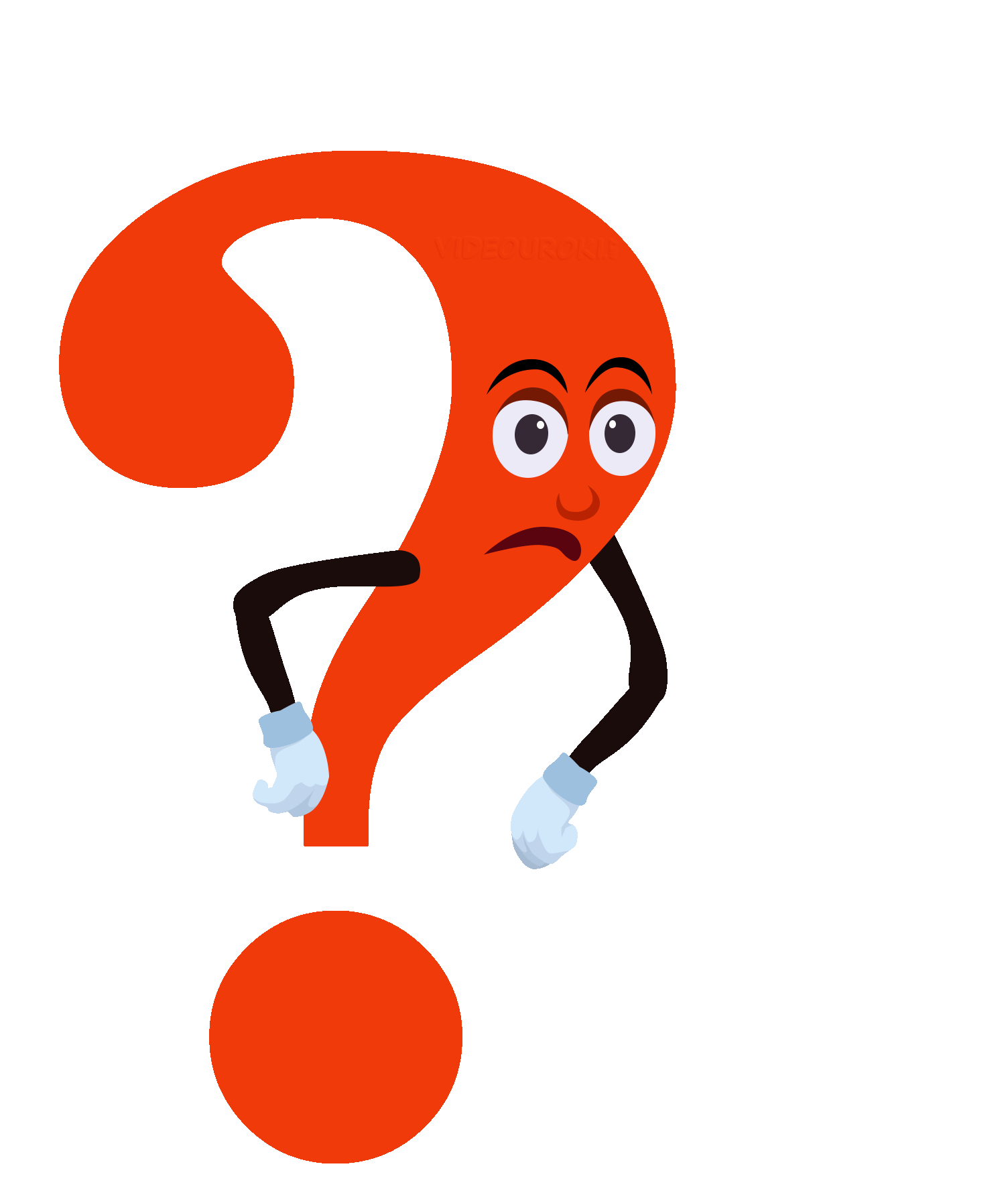 Номер лицейской «кельи» А.С.Пушкина
14
Вернуться назад
Вопрос № 3
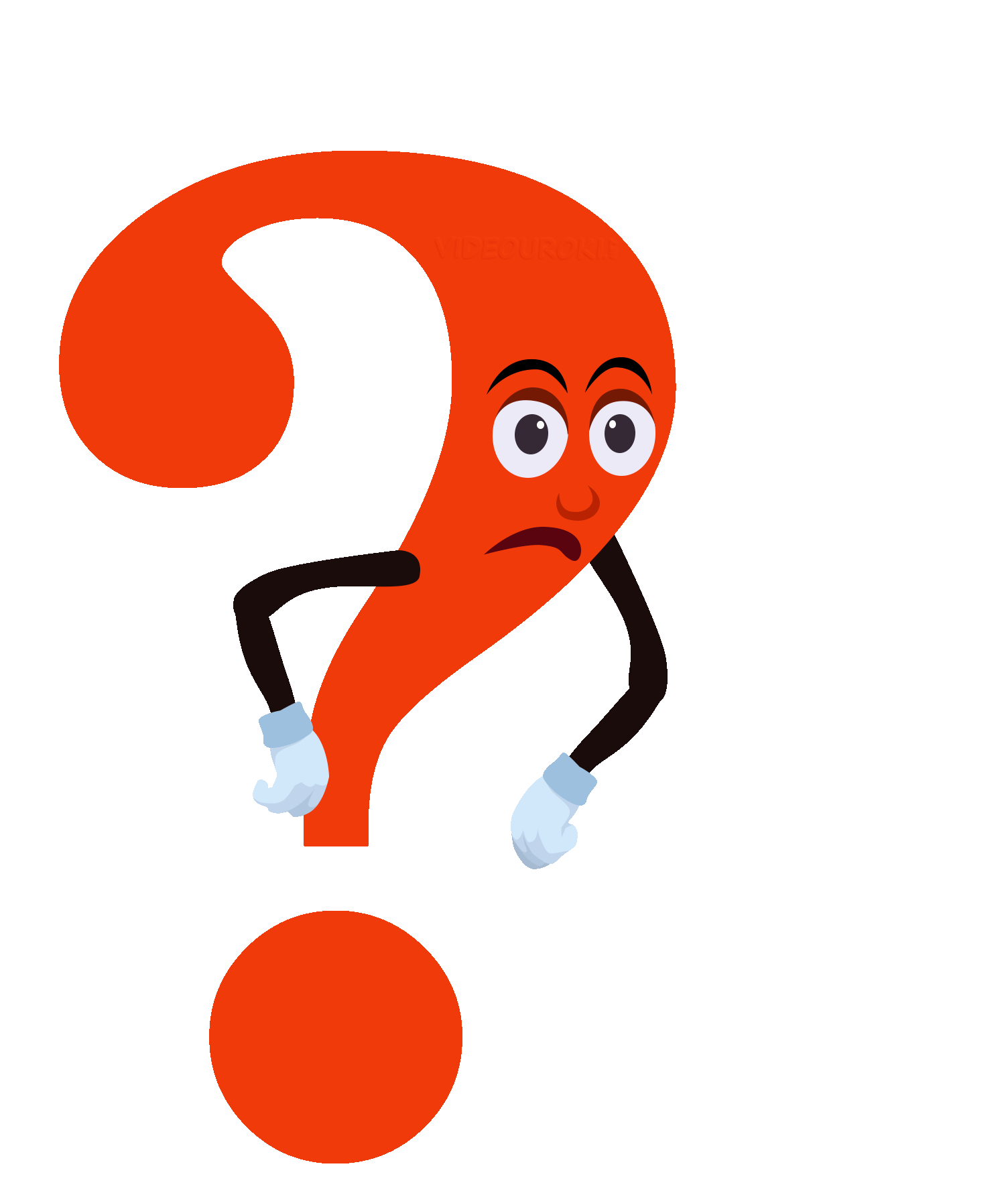 Назовите главный компонент «гоголя-моголя»
Правильный ответ
Верный ответ
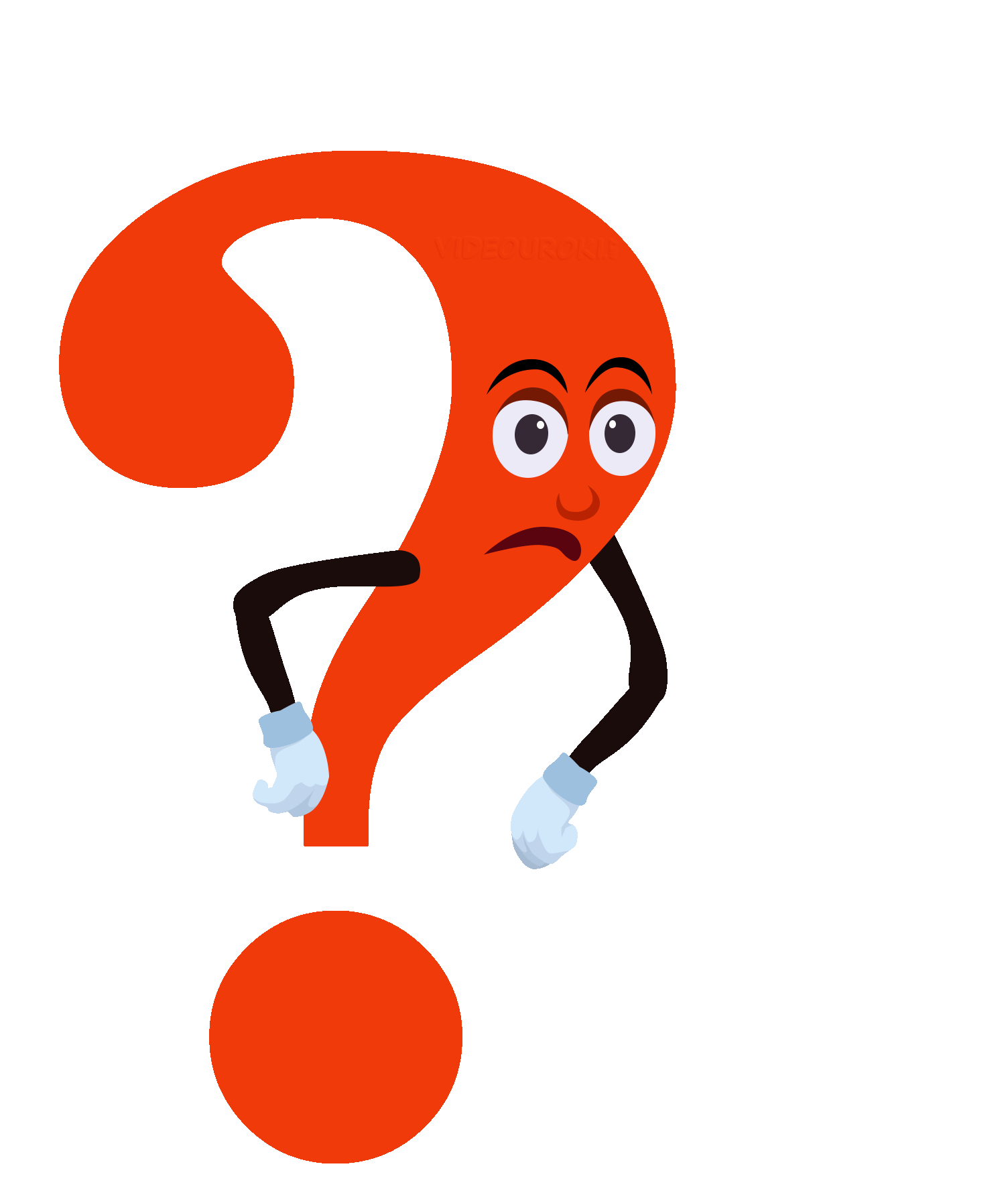 Назовите главный компонент «гоголя-моголя»
Ром
Вернуться назад
Вопрос № 4
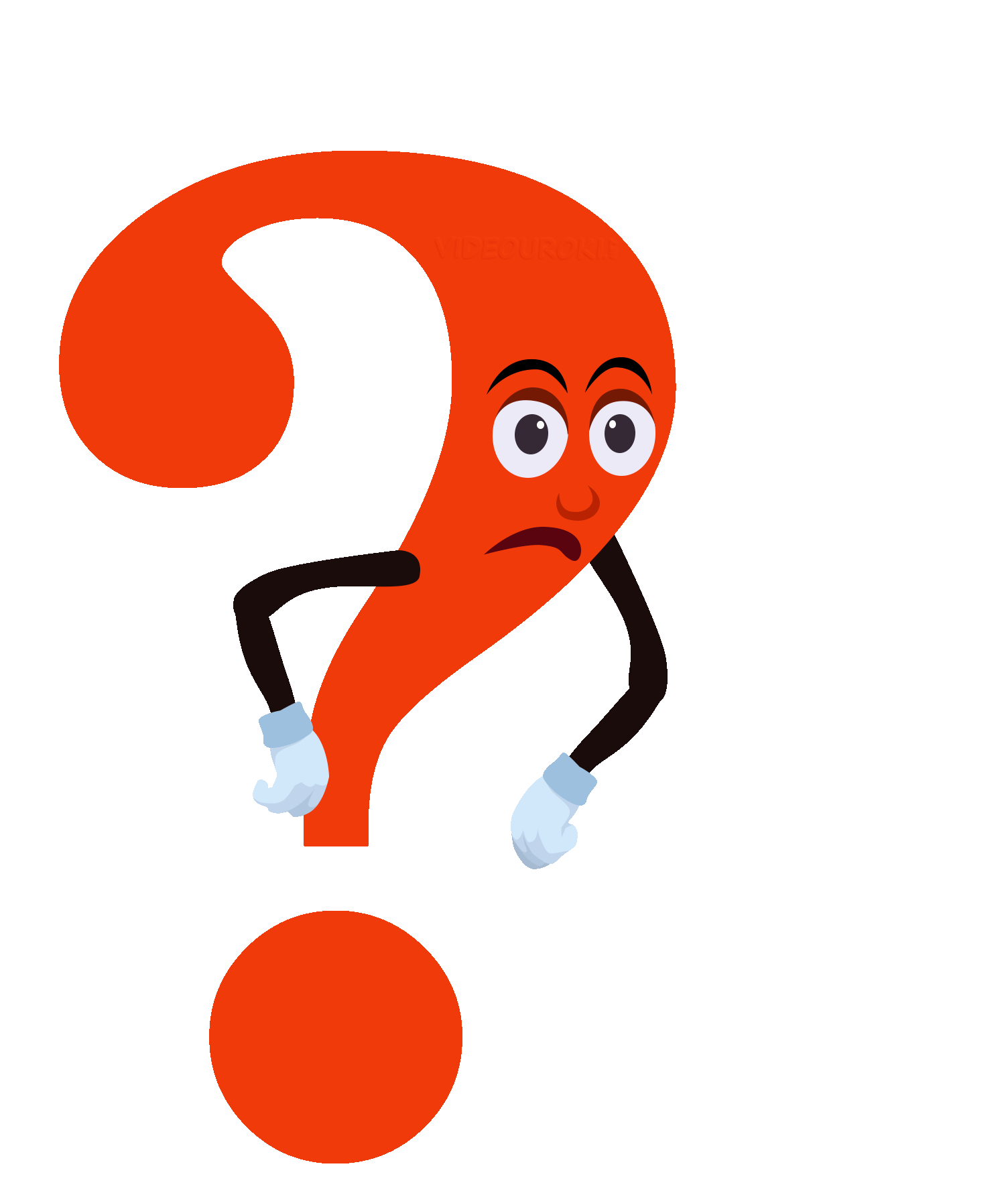 Назовите прозвище сердечного лицейского друга Пушкина?
Правильный ответ
Верный ответ
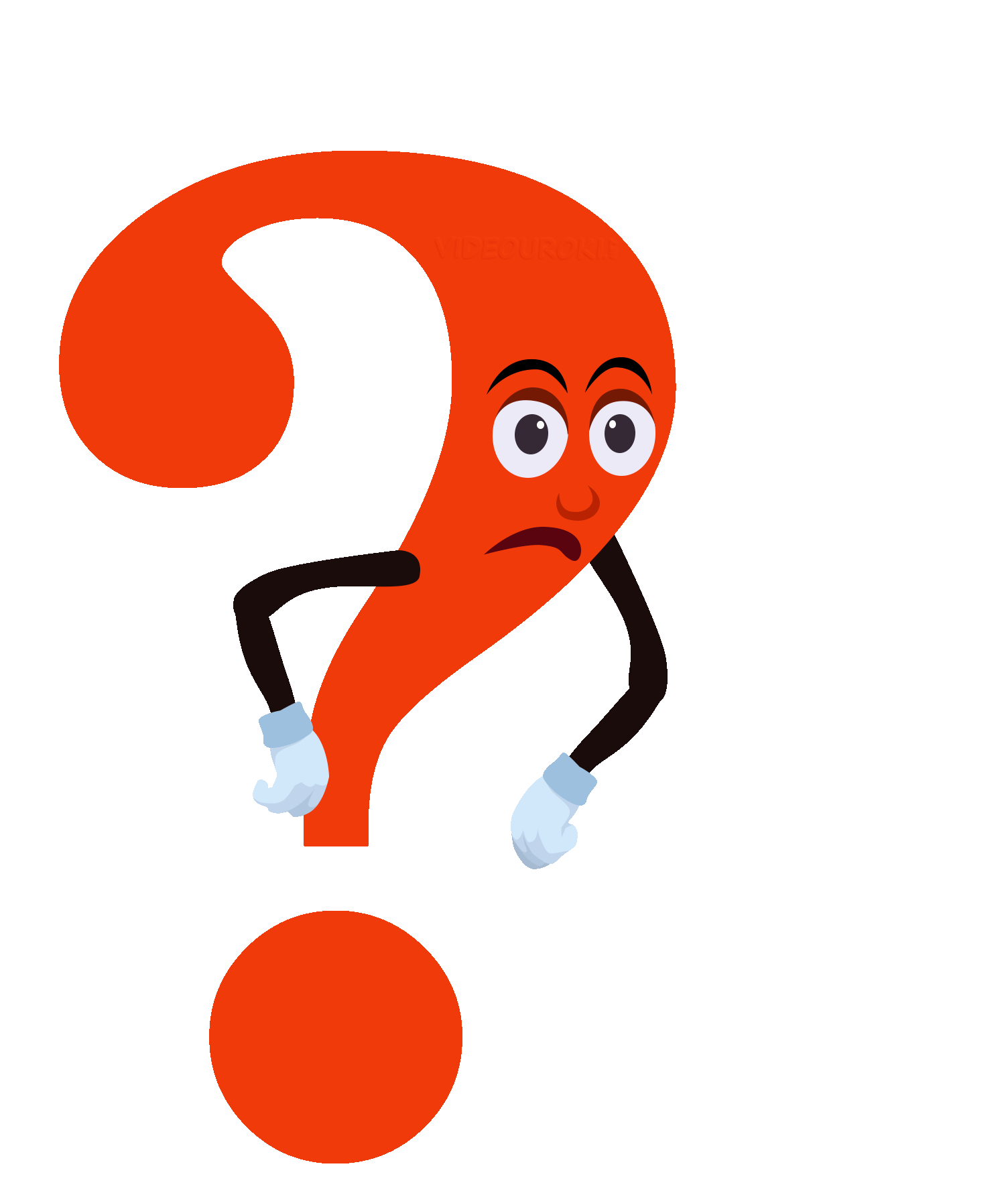 Назовите прозвище сердечного лицейского друга Пушкина?
Пущин.Жак.Иван Великий.Жанно
Вернуться назад
Вопрос № 5
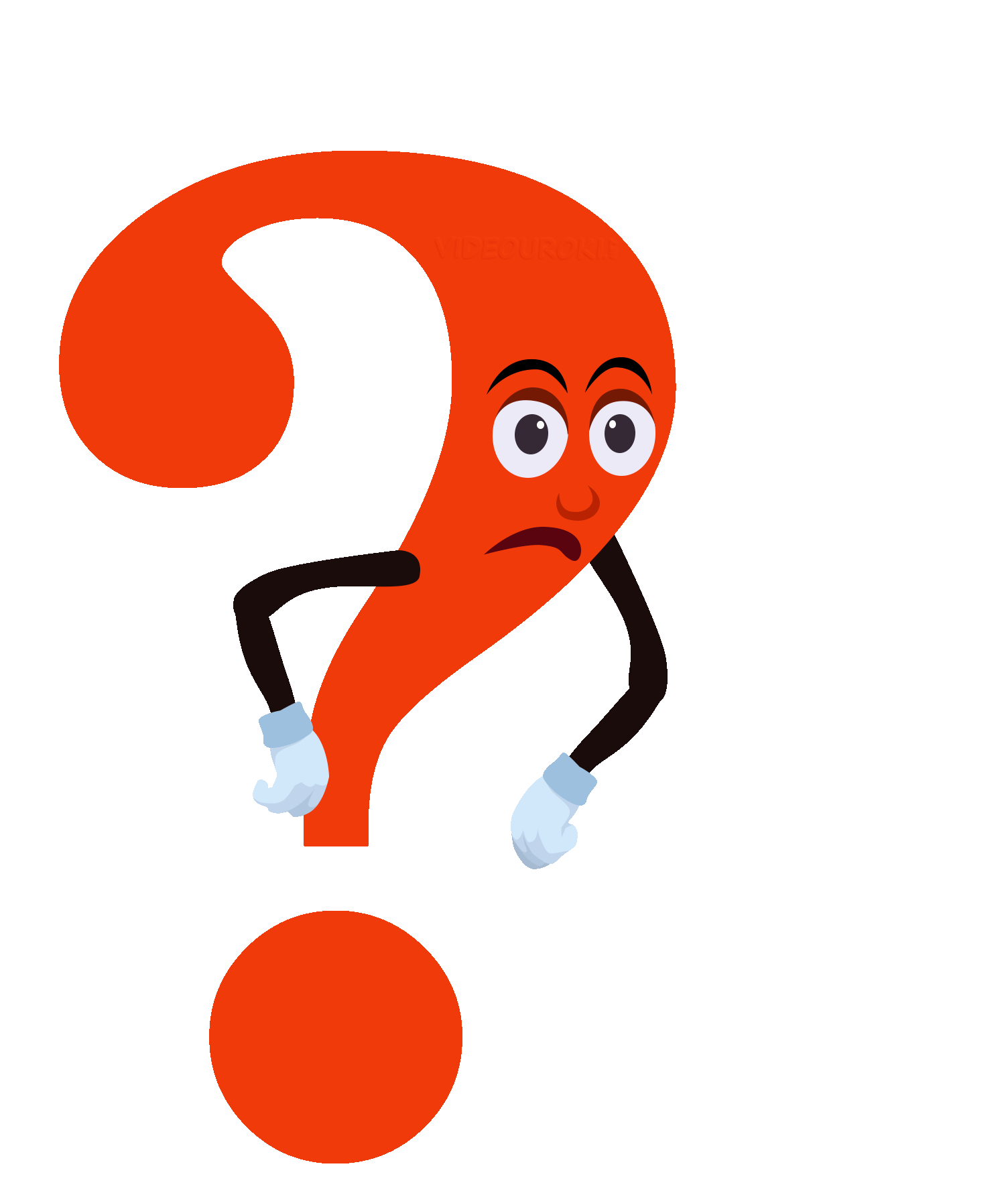 Кому из лицейских друзей Пушкина было посвящено первое опубликованное в журнале «Вестник Европы» стихотворение «К другу стихотворцу»?
Правильный ответ
Верный ответ
Кому из лицейских друзей Пушкина было посвящено первое опубликованное в журнале «Вестник Европы» стихотворение «К другу стихотворцу»?
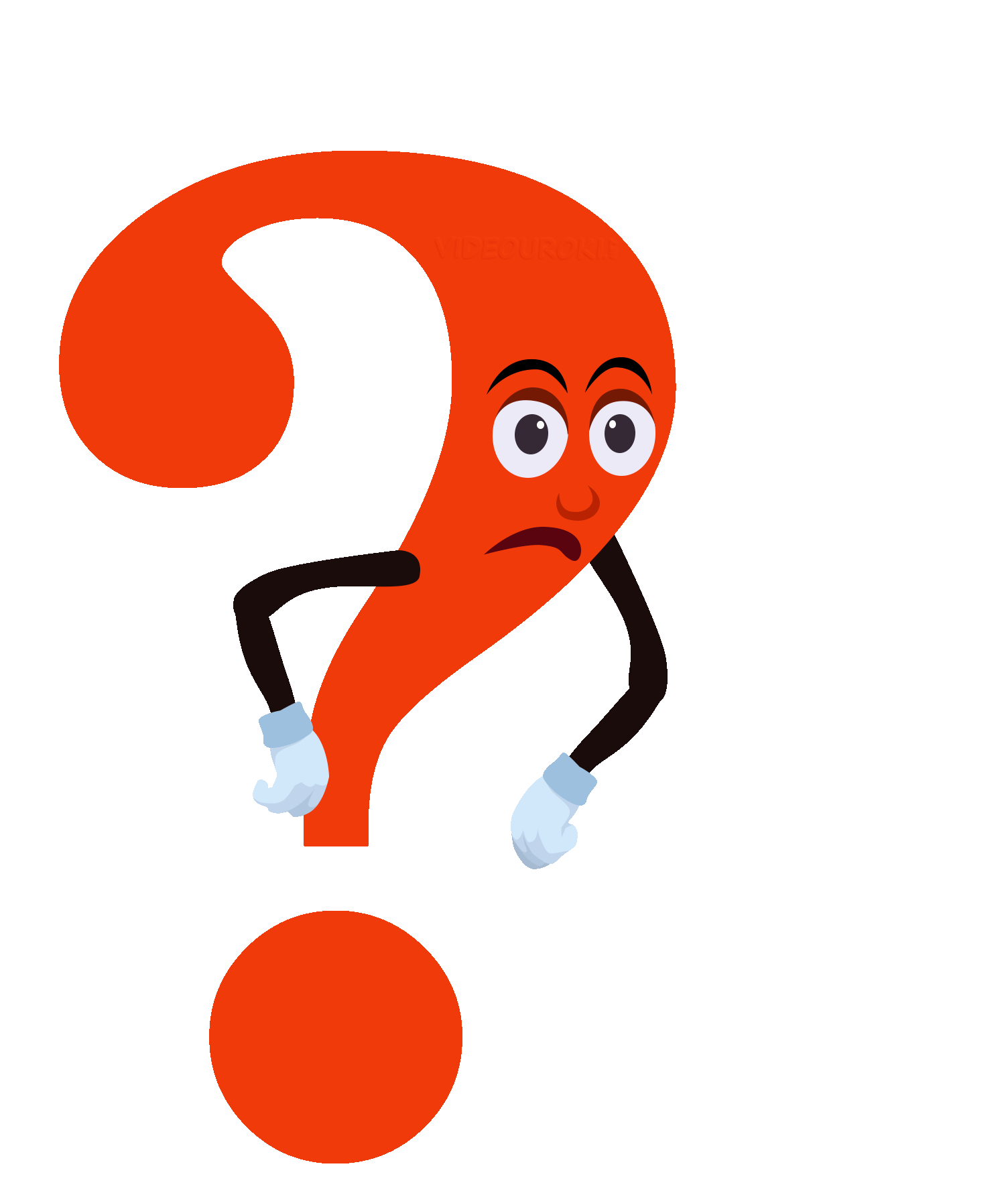 Кюхельбекеру
Вернуться назад
Вопрос № 6
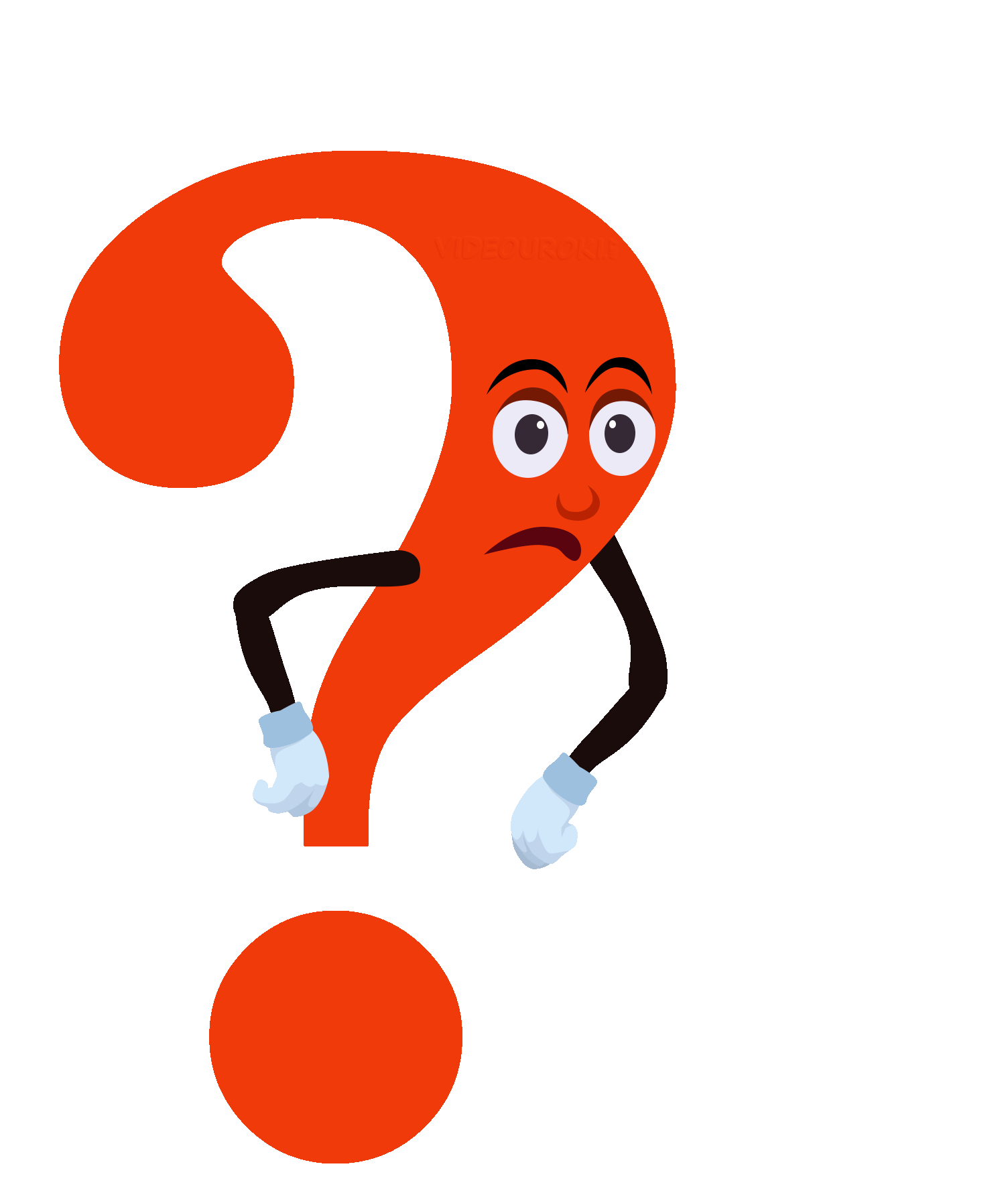 Какое стихотворение читал поэт на выпускном экзамене в лицее?
Правильный ответ
Верный ответ
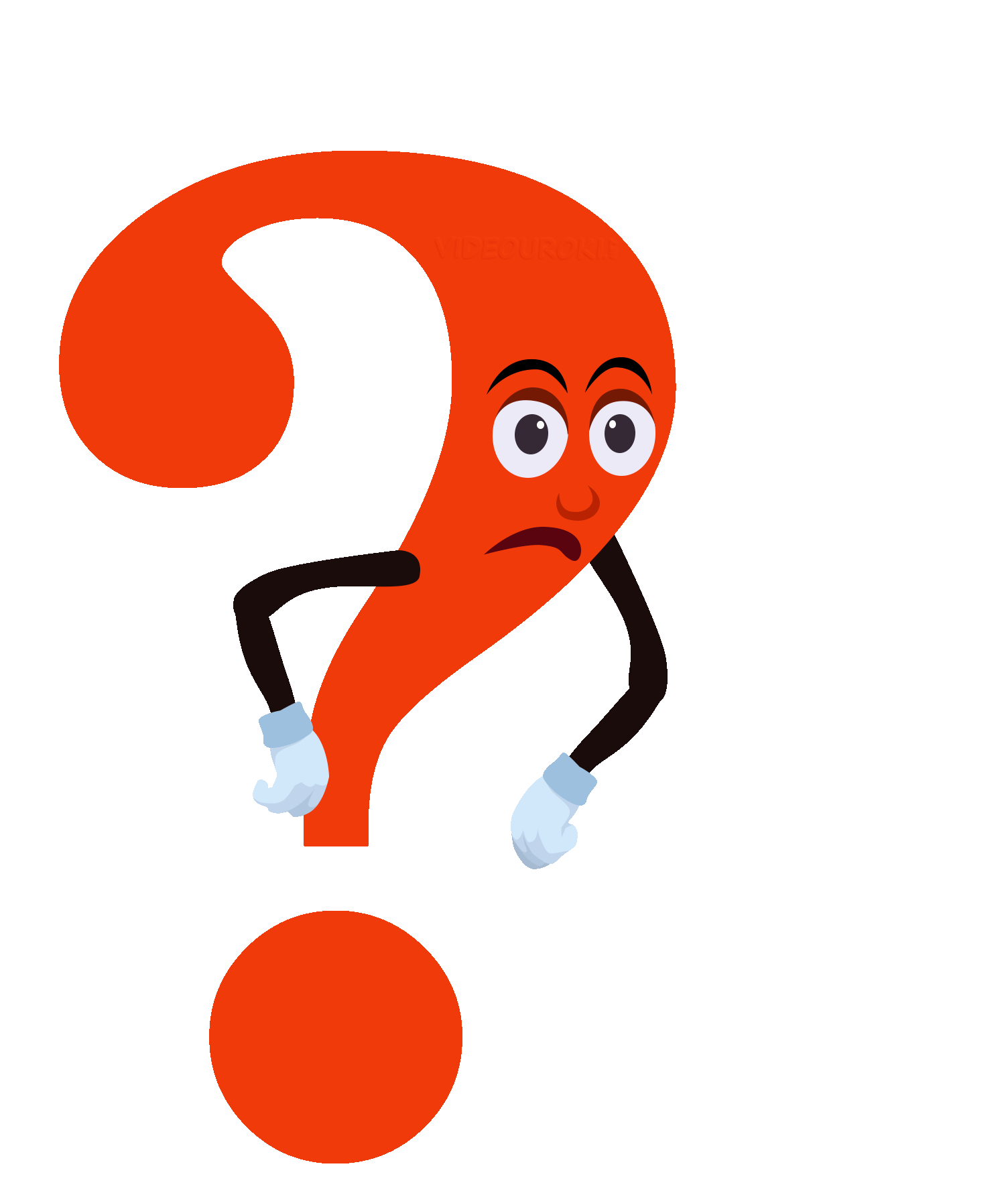 Какое стихотворение читал поэт на выпускном экзамене в лицее?
Безверие
Вернуться назад
Вопрос № 7
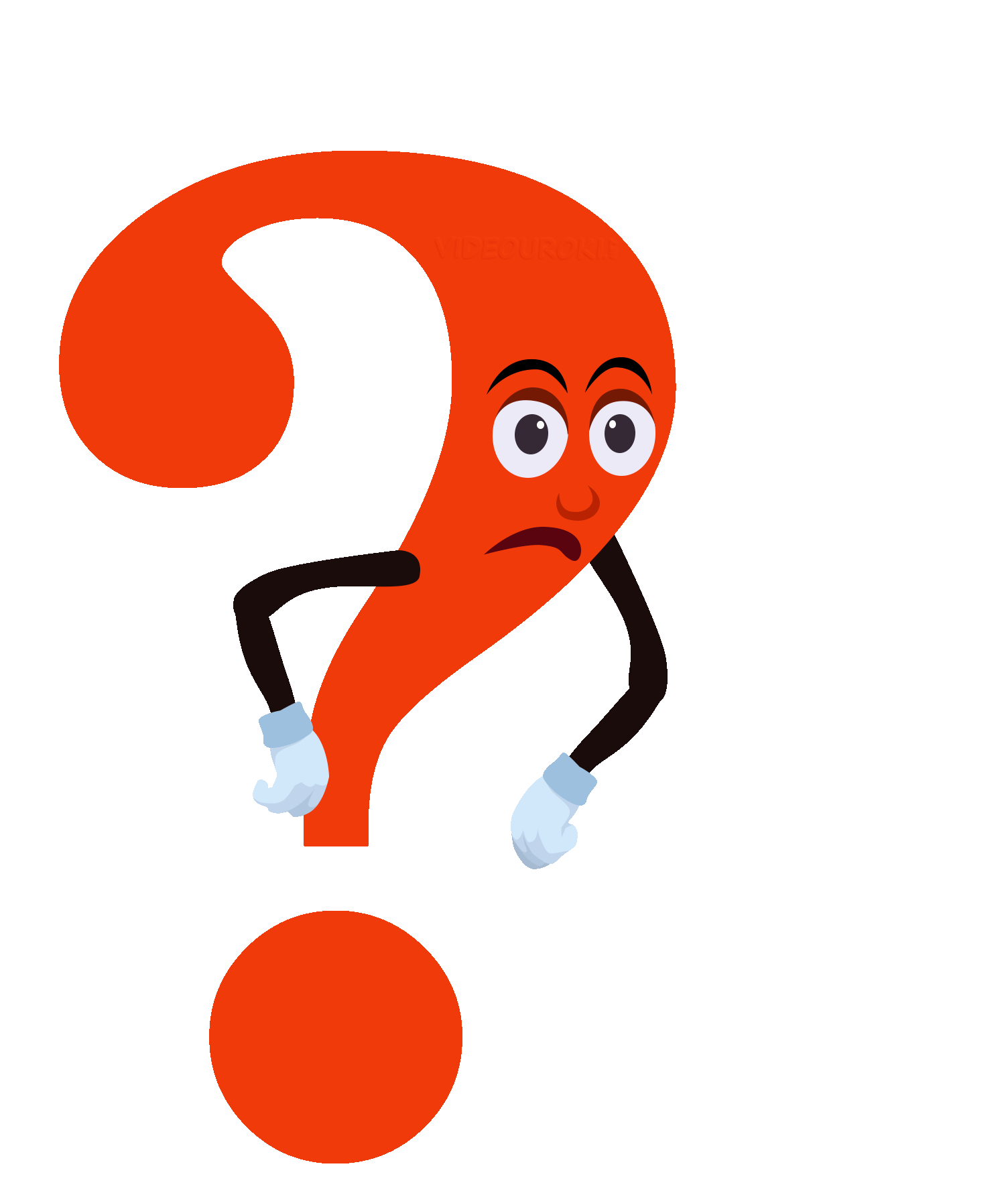 В какое учреждение был определен Пушкин по окончании лицея?
Правильный ответ
Верный ответ
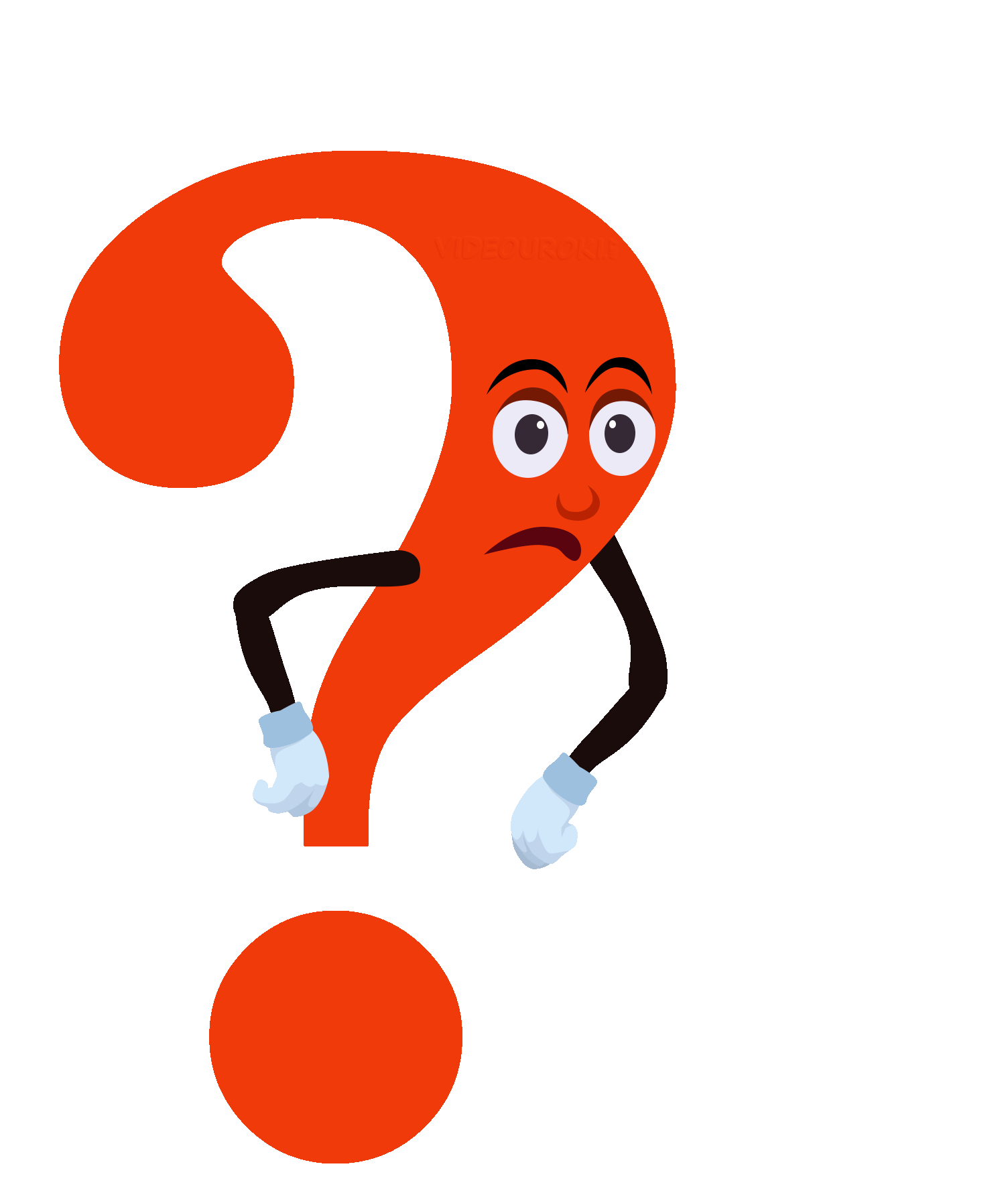 В какое учреждение был определен Пушкин по окончании лицея?
В Государственную Коллегию иностранных дел
Вернуться назад
Вопрос № 8
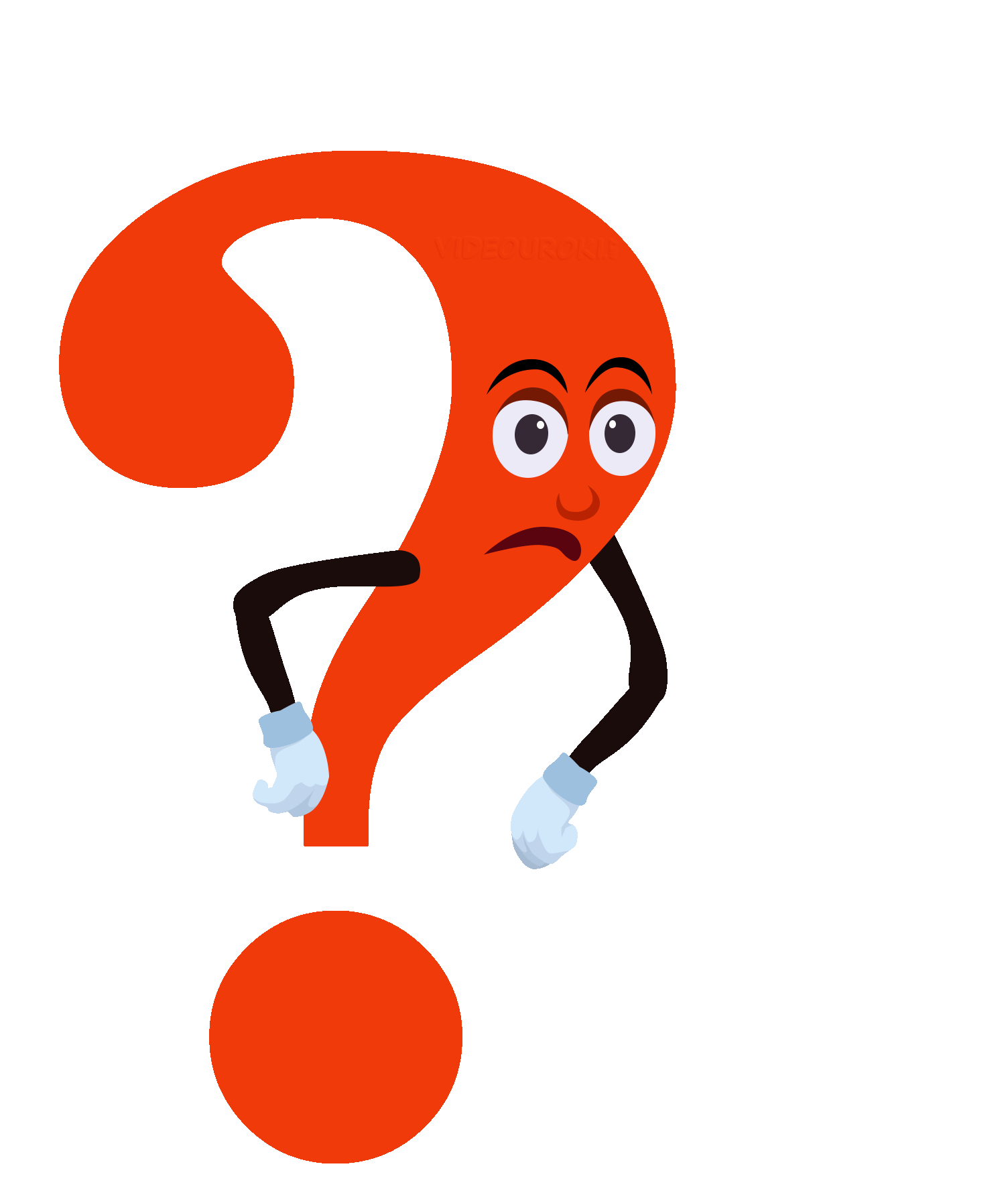 По каким дисциплинам по успеваемости в лицее Пушкин стоял под первым номером?
Правильный ответ
Верный ответ
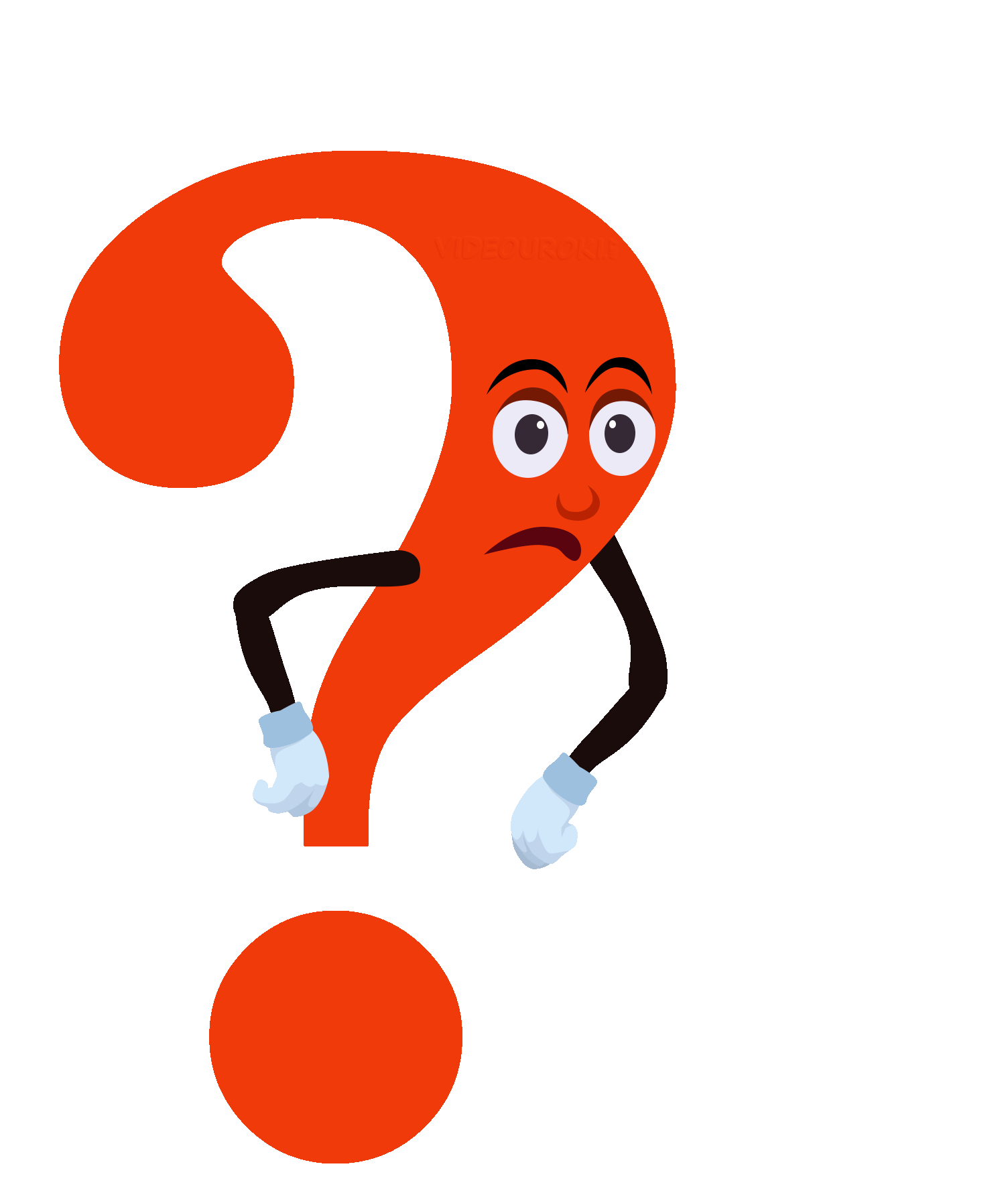 По каким дисциплинам по успеваемости в лицее Пушкин стоял под первым номером?
Словесность, фехтование, французский
Вернуться назад
Вопрос № 9
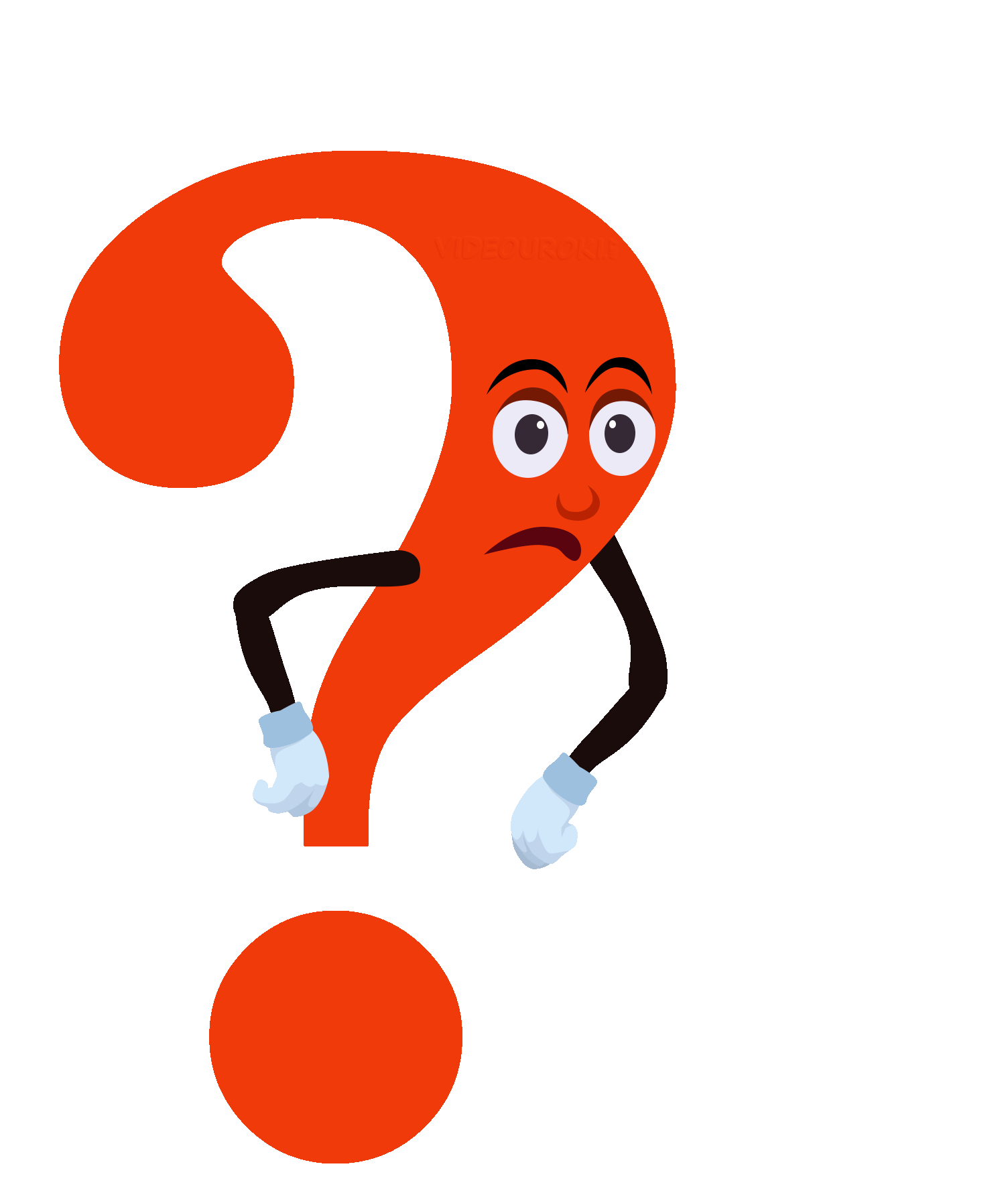 За какие заслуги и кому было присвоено прозвище «Суворочка»?
Правильный ответ
Верный ответ
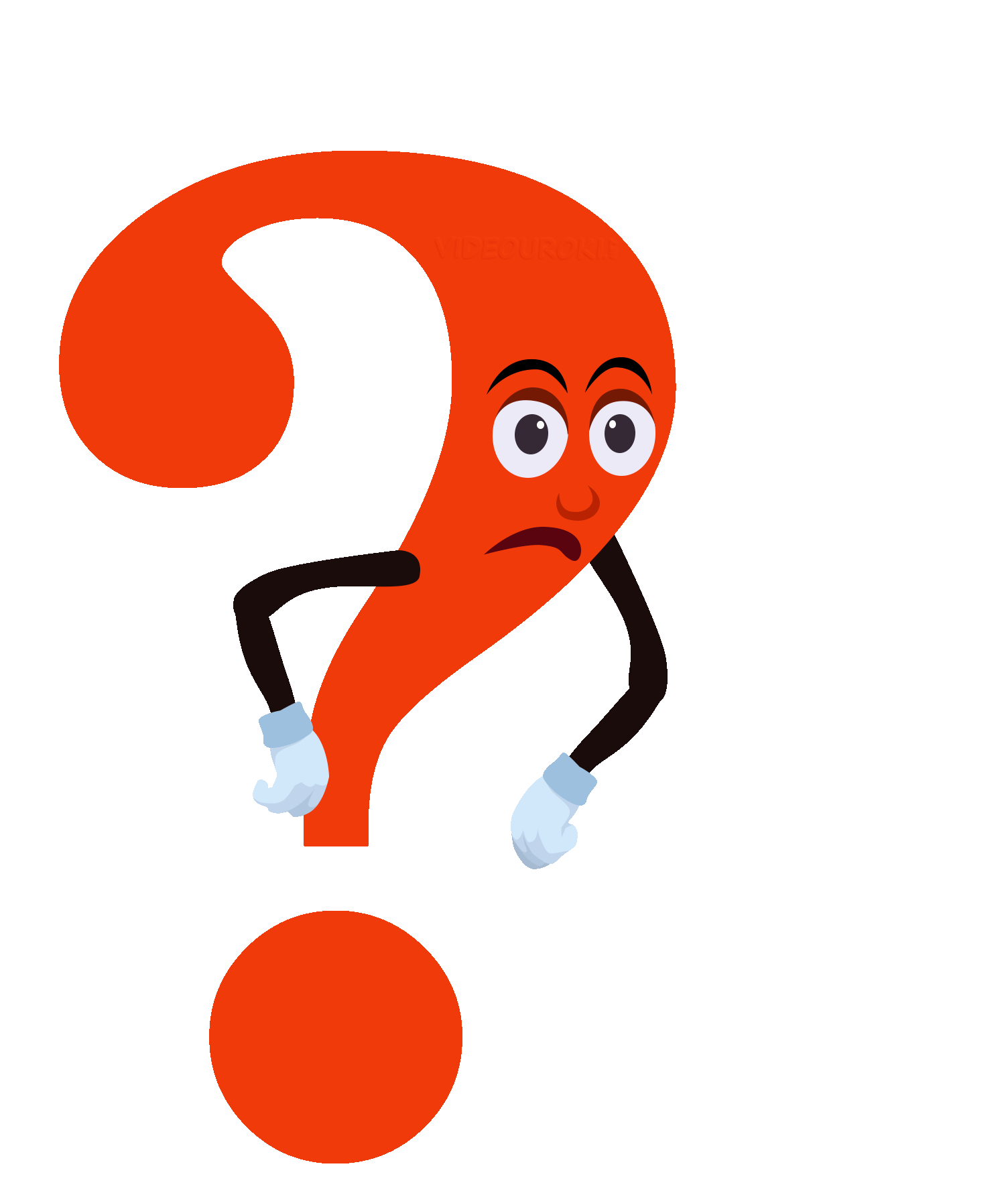 За какие заслуги и кому было присвоено прозвище «Суворочка»?
Владмиру Вольховскому. Прозвище — «Суворочка» он получил потому, что при внешней хрупкости и небольшом росте обладал сильным характером и несгибаемой волей, вёл спартанский образ жизни, напоминая этим Суворова.
Вернуться назад
Вопрос № 10
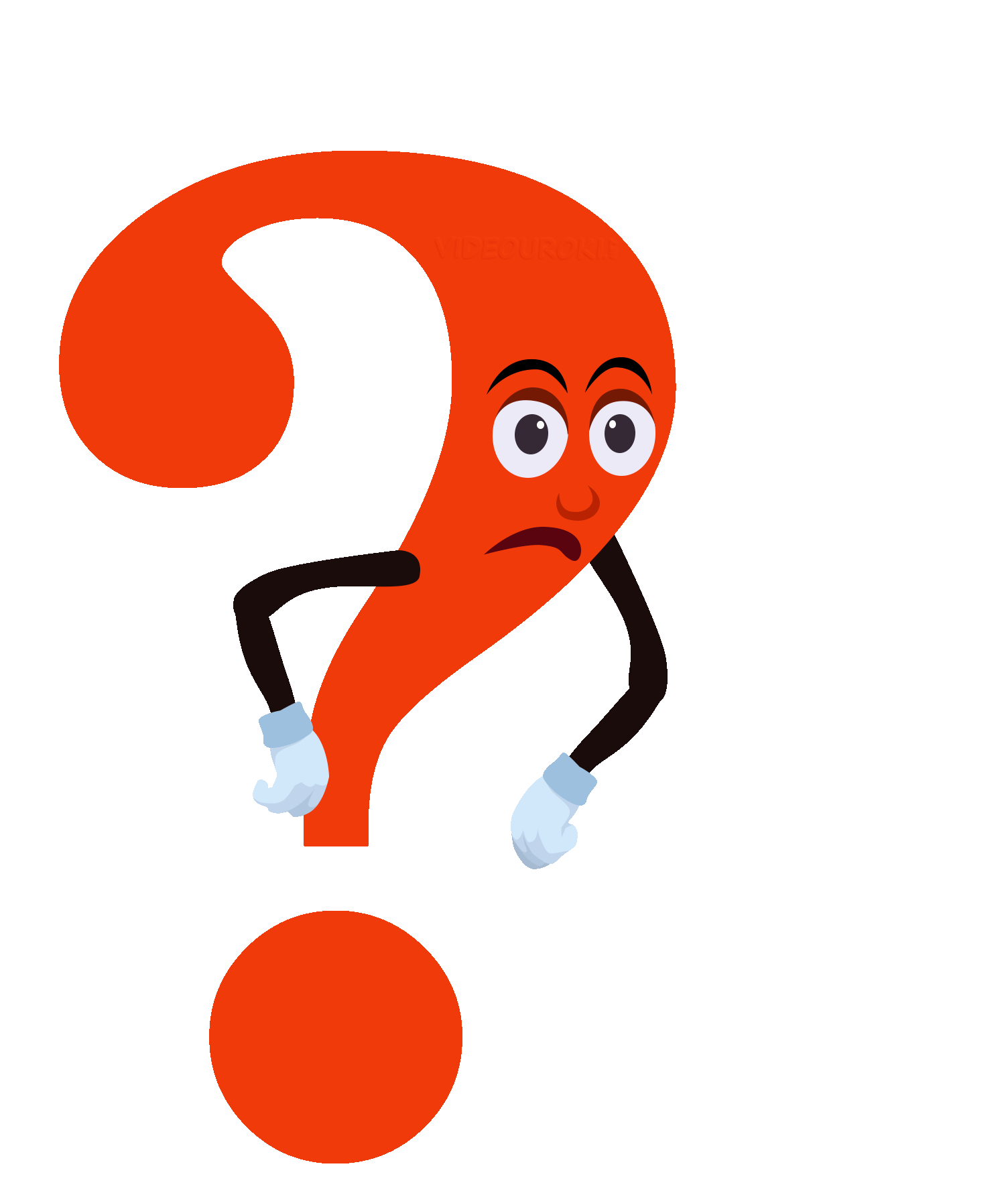 В черном ящике лежит то, что в лицее Антону Дельвигу запрещали носить
Правильный ответ
Верный ответ
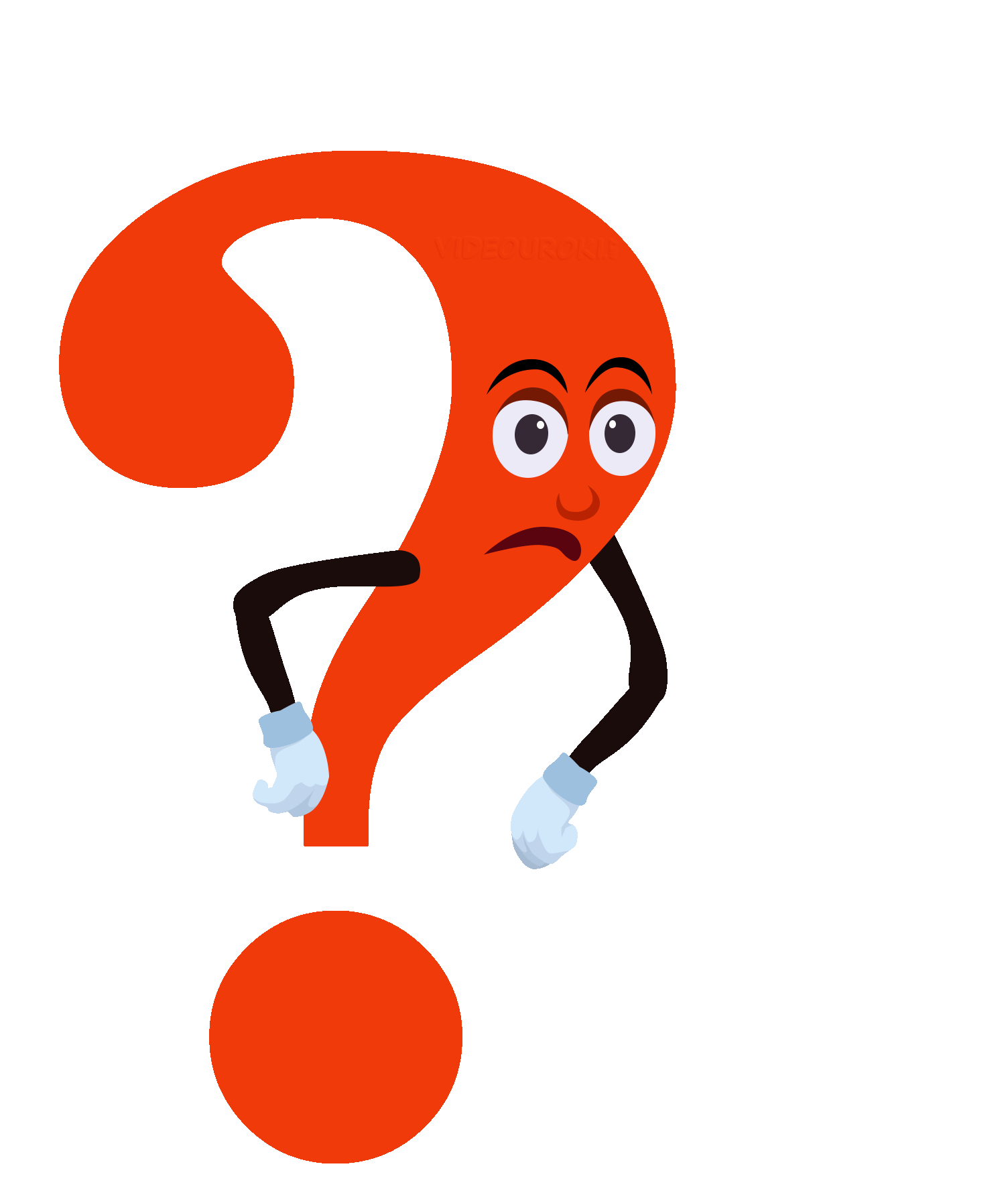 В черном ящике лежит то, что в лицее Антону Дельвигу запрещали носить
Очки
Вернуться назад
Вопрос № 11
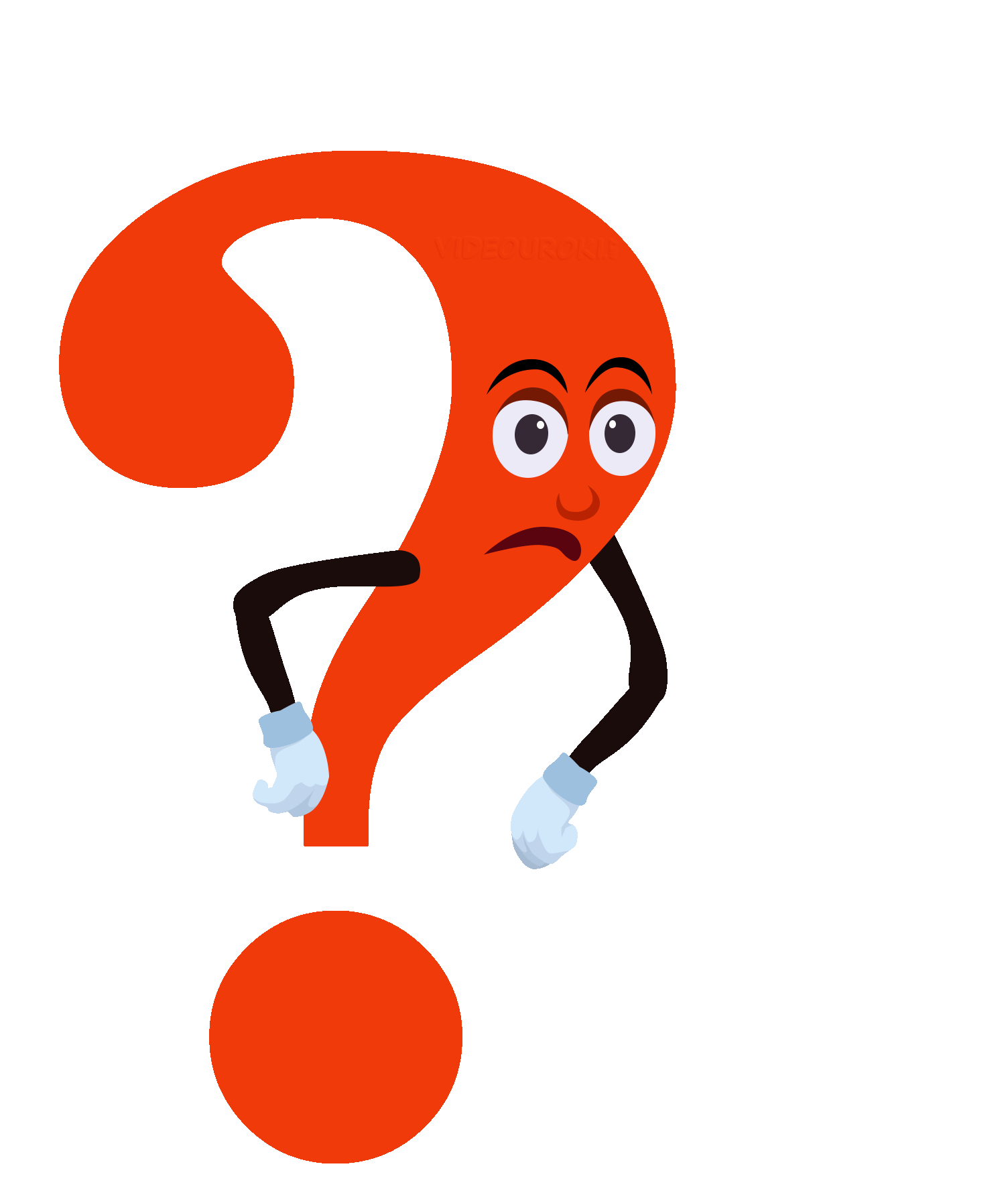 В черном ящике лежит предмет, воспетый Пушкиным. Эти стихи сделали его первым поэтом лицея. Назовите этот предмет
Правильный ответ
Верный ответ
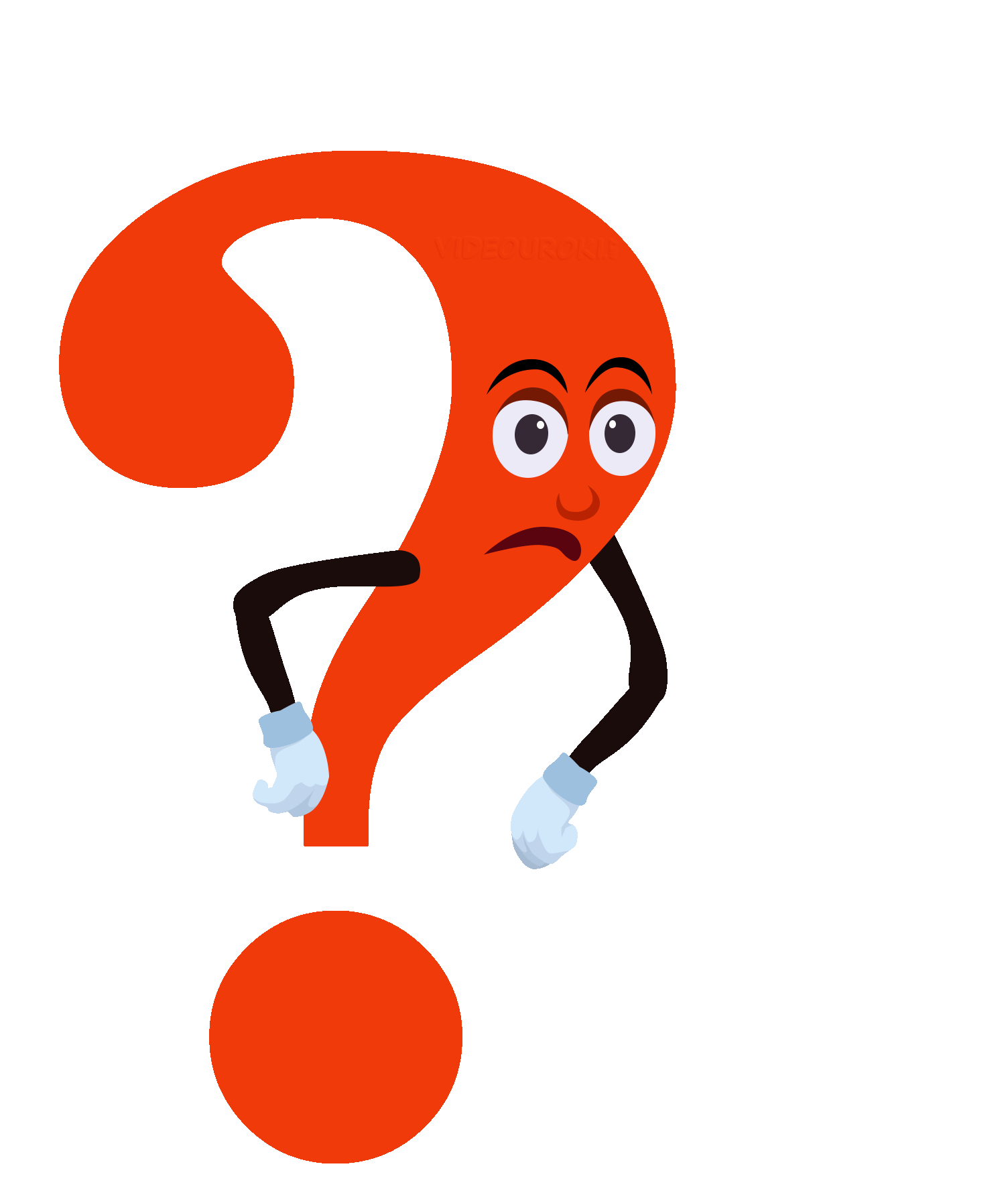 В черном ящике лежит предмет, воспетый Пушкиным. Эти стихи сделали его первым поэтом лицея. Назовите этот предмет
Роза
Вернуться назад
Вопрос № 12
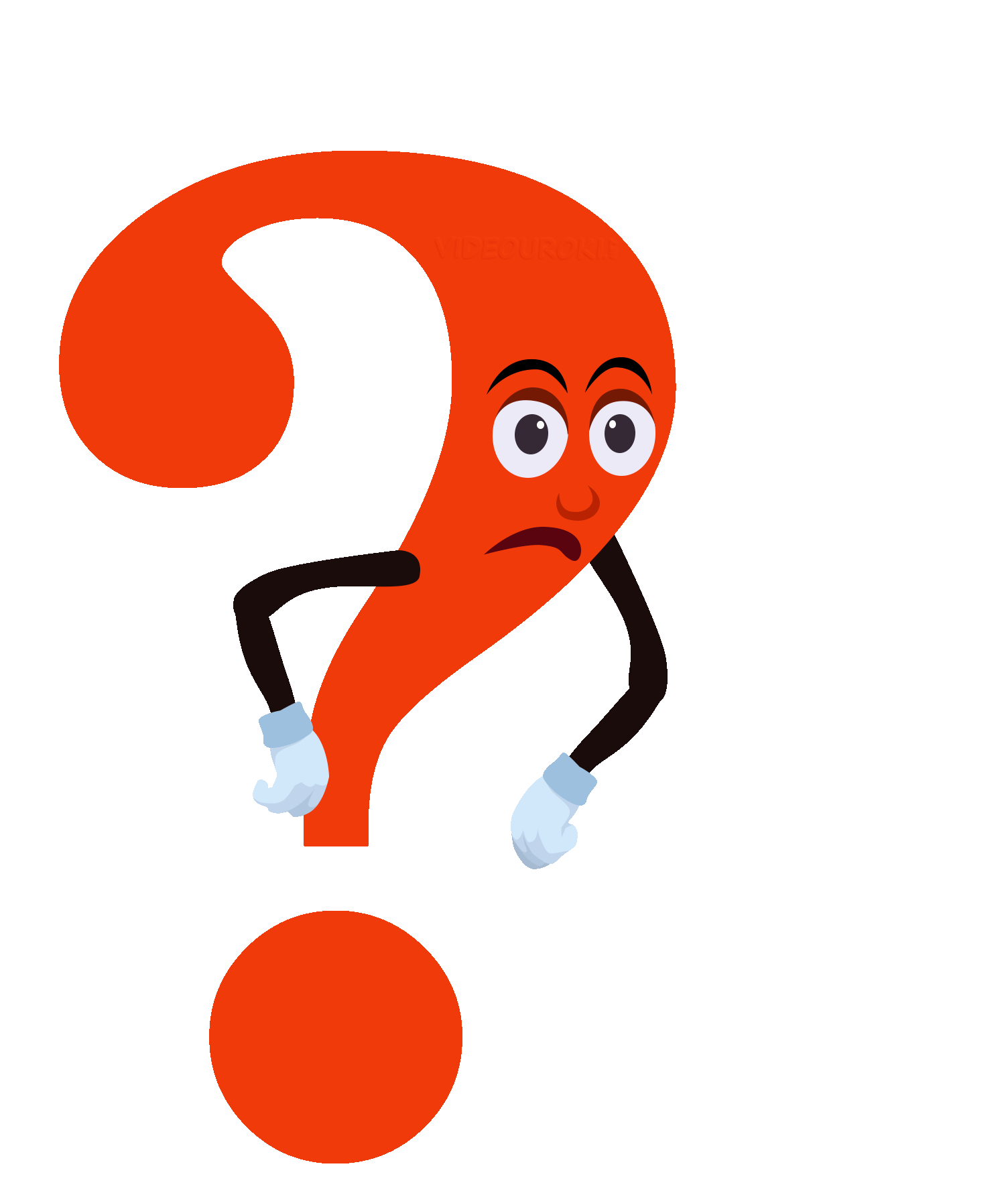 В черном ящике лежит то, что предотвратило дуэль между Пушкиным и Кюхельбекером. Что лежит в черном ящике?
Правильный ответ
Вы ответили верно
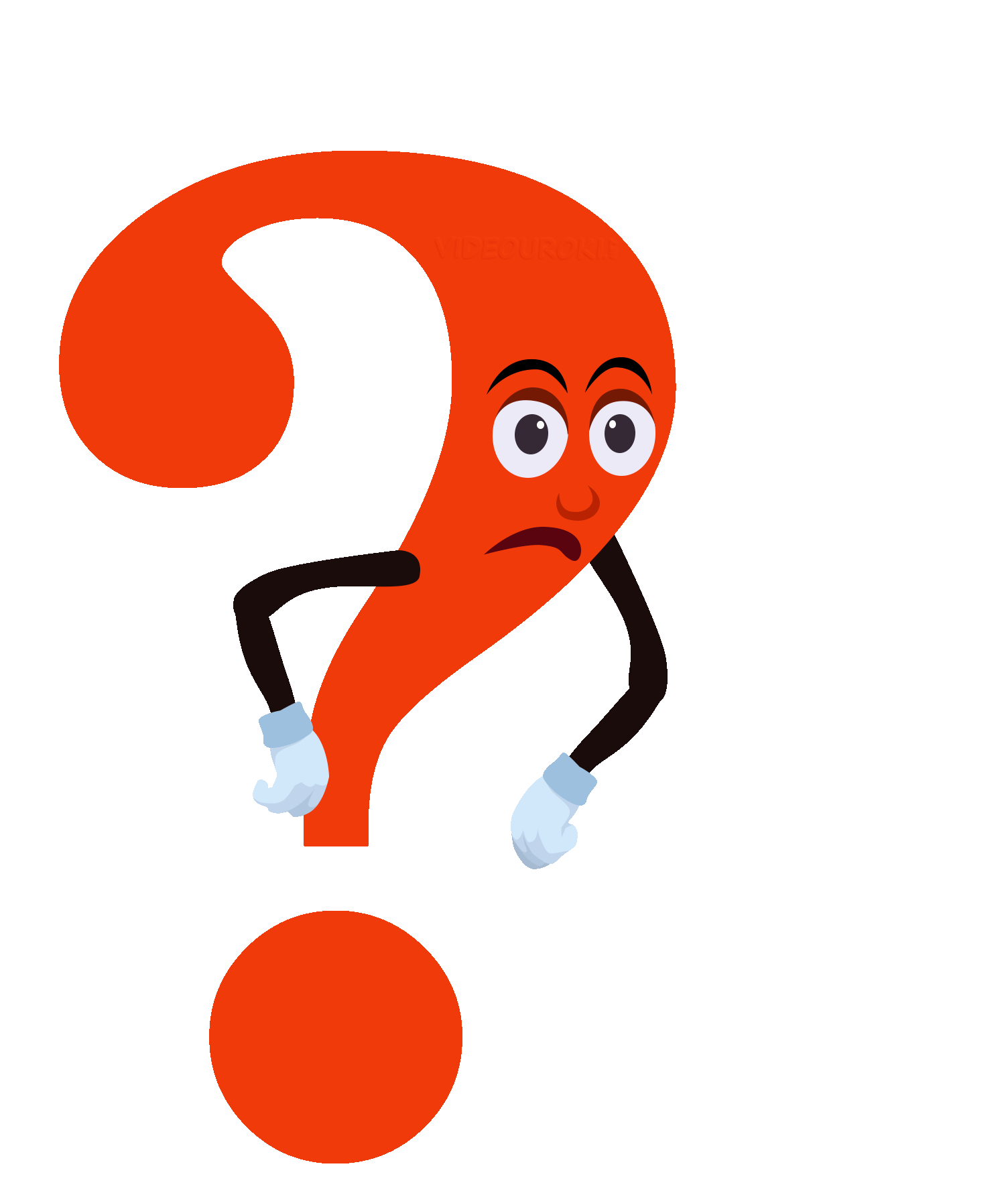 В черном ящике лежит то, что предотвратило дуэль между Пушкиным и Кюхельбекером. Что лежит в черном ящике?
Клюква
Вернуться назад